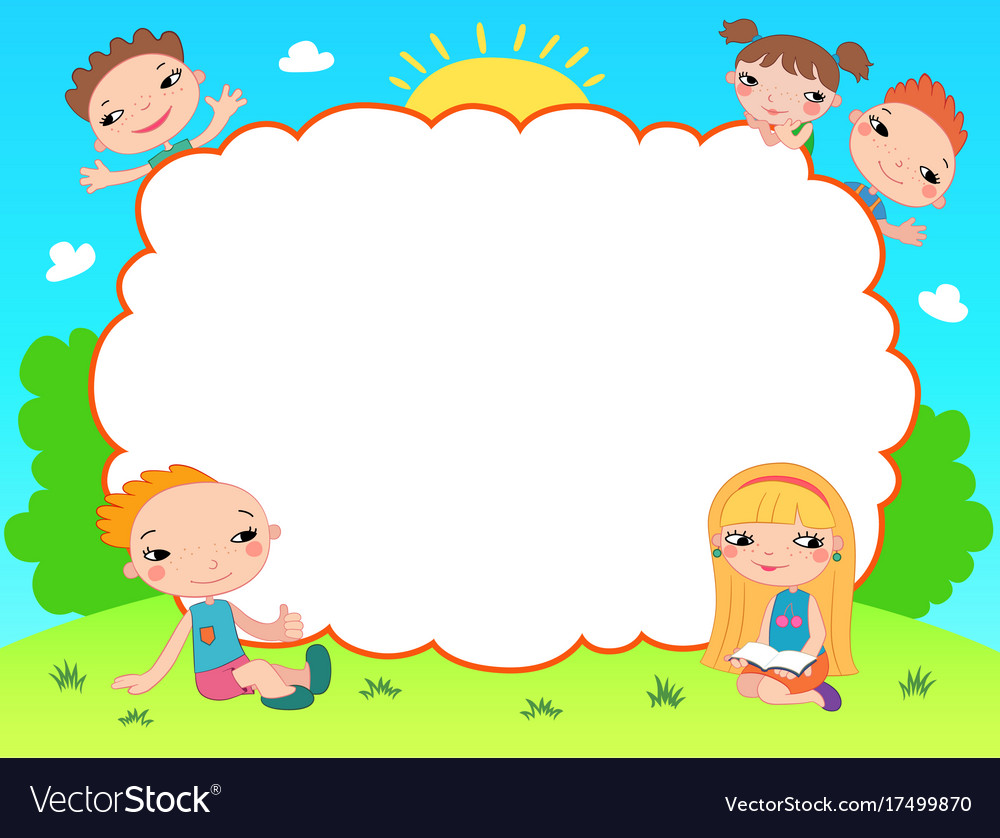 CHÀO MỪNG CÁC CON ĐẾN VỚI TIẾT TOÁN
Ngộ Không thật
Ngộ Không giả
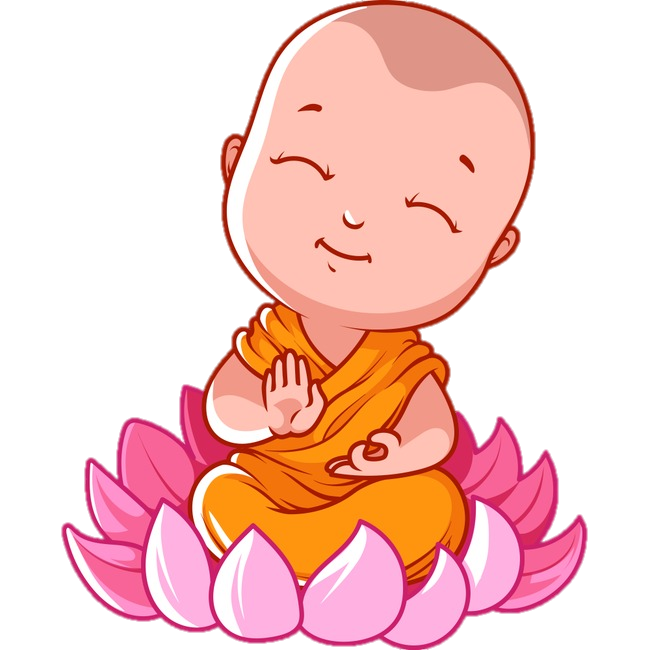 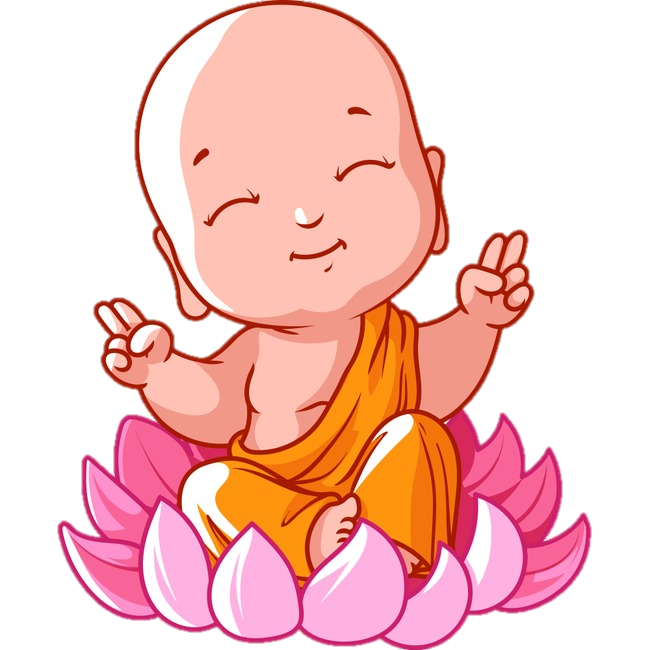 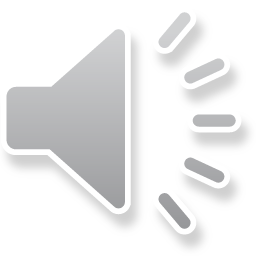 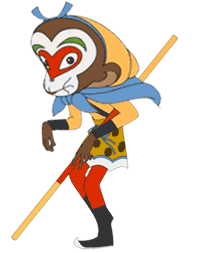 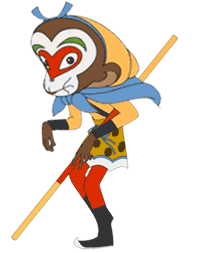 12 + 25 =
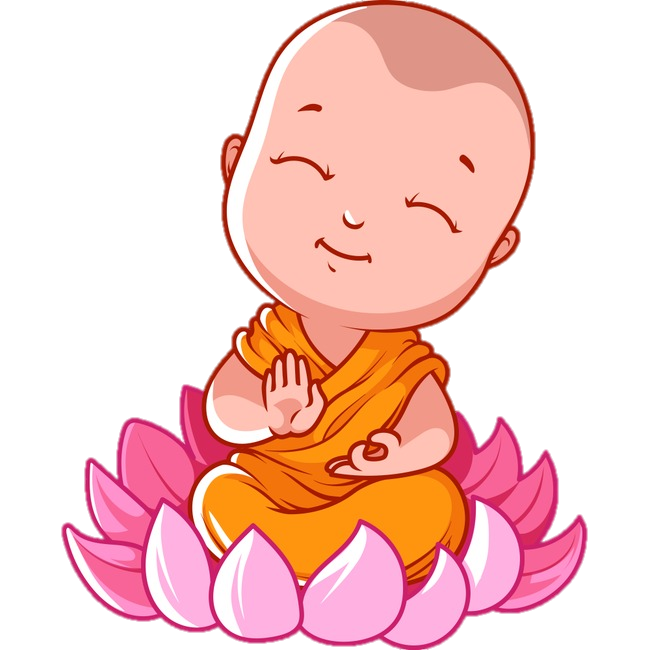 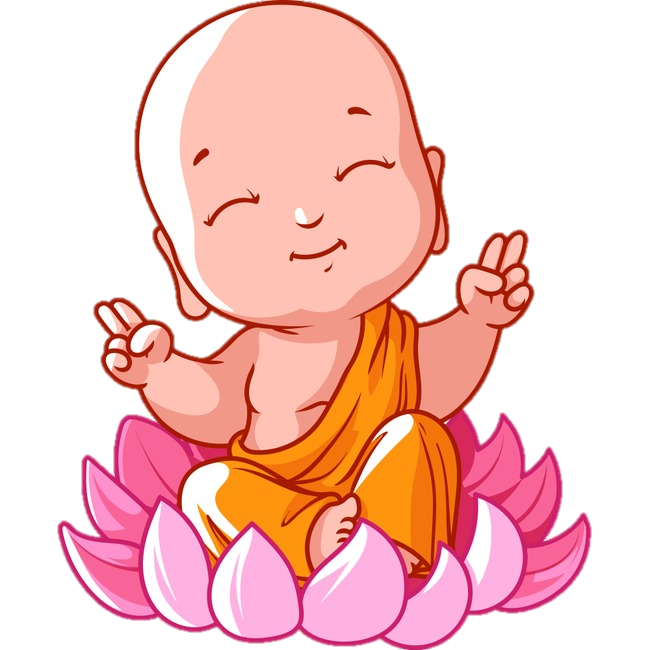 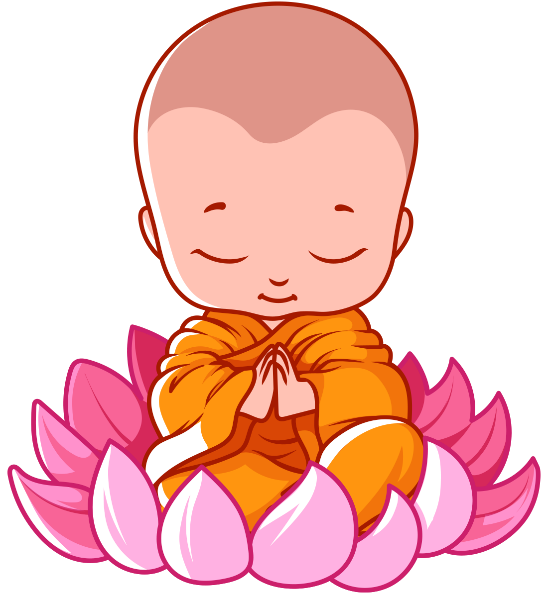 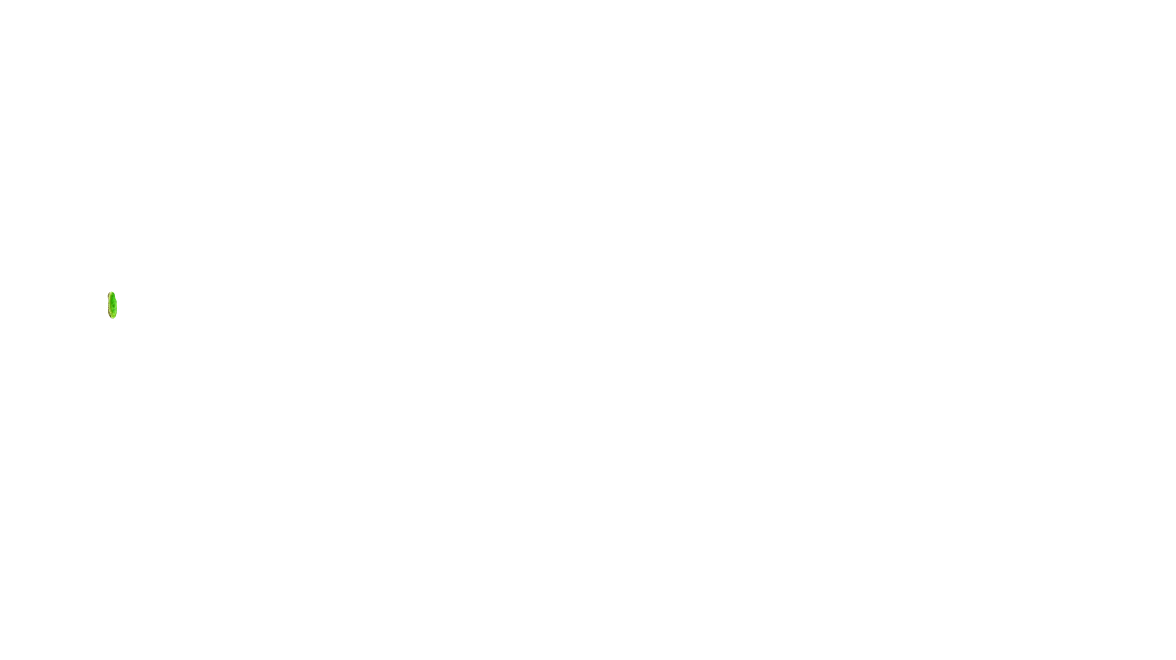 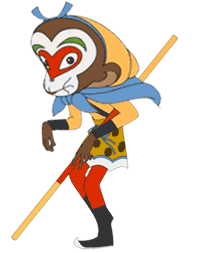 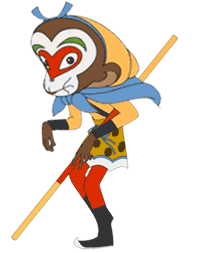 CHỌN SAI RỒI BỌN TA ĐI ĐÁNH TIẾP ĐÂY
A. 37
B. 38
32 + 25 =?
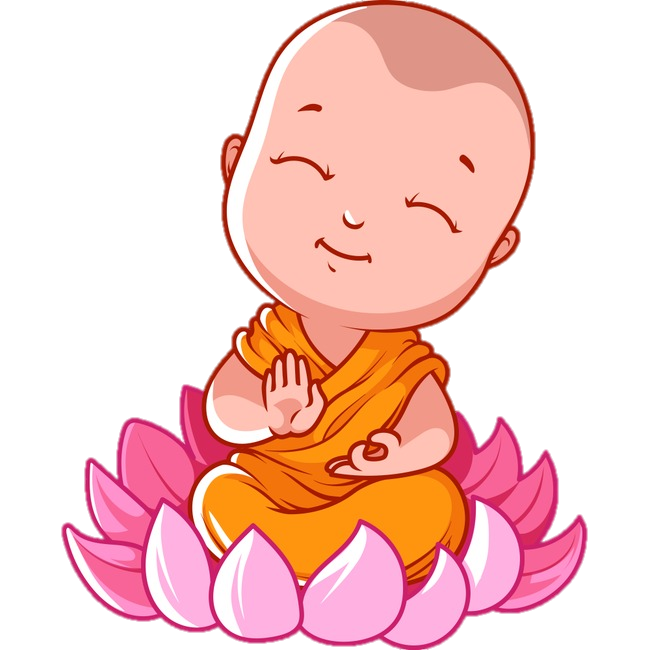 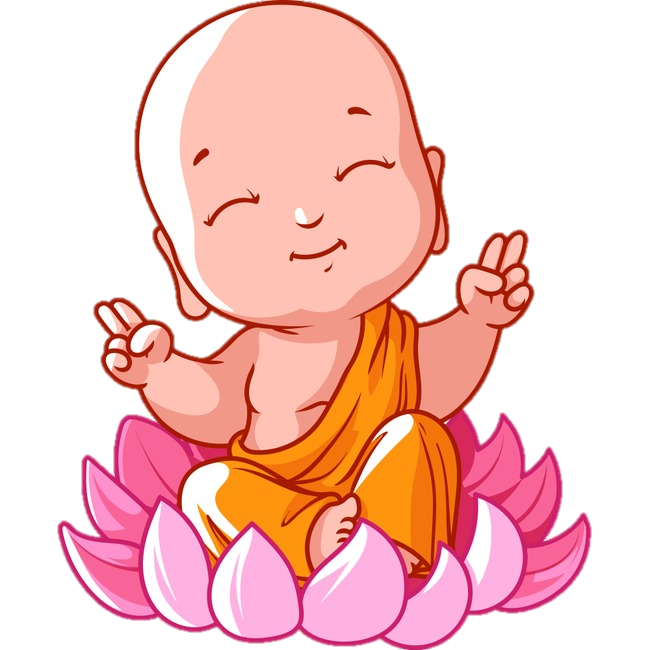 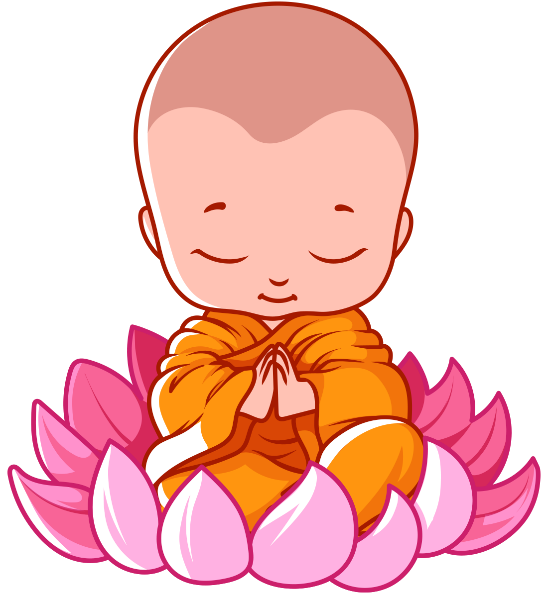 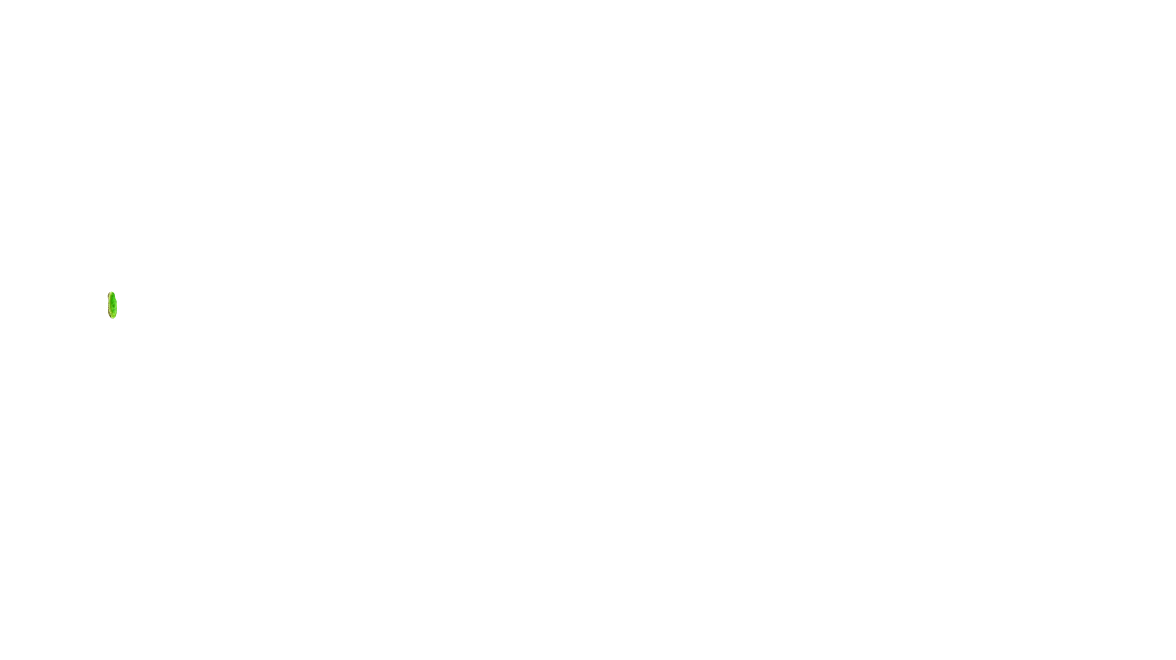 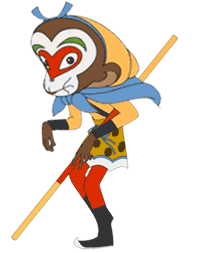 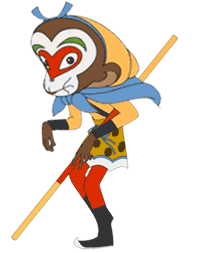 CHỌN SAI RỒI BỌN TA ĐI ĐÁNH TIẾP ĐÂY
A. 57
B. 55
11 + 22 = ?
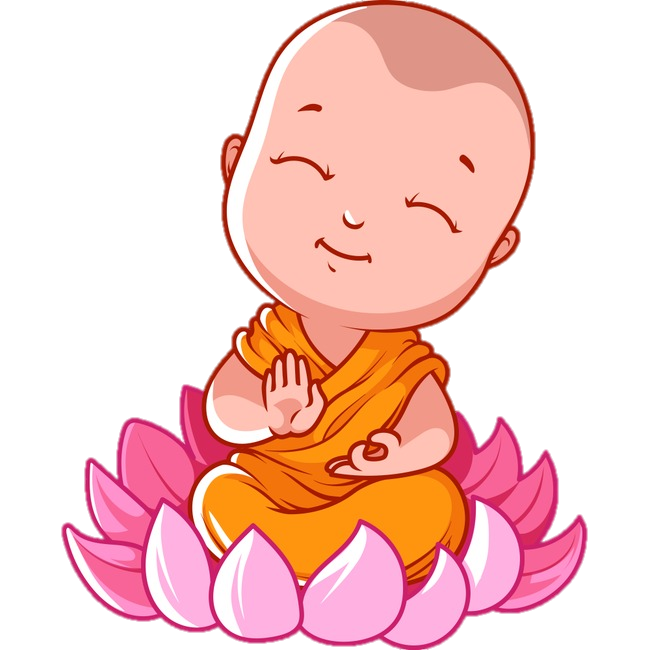 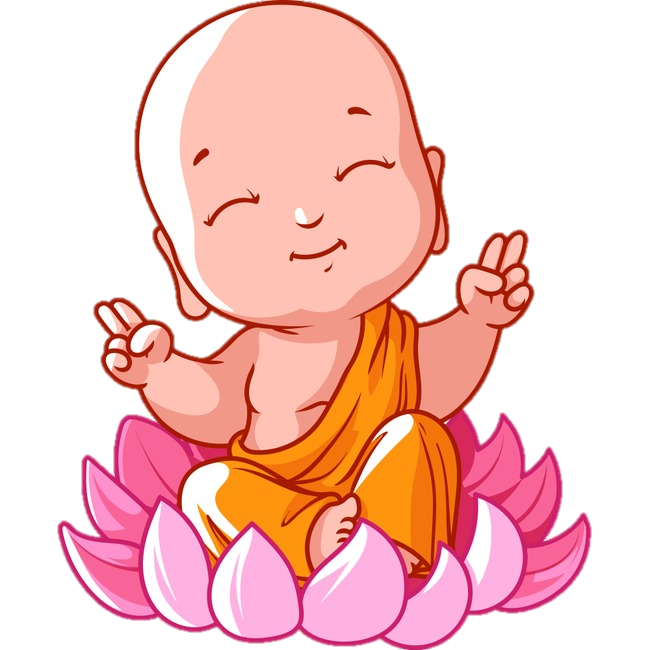 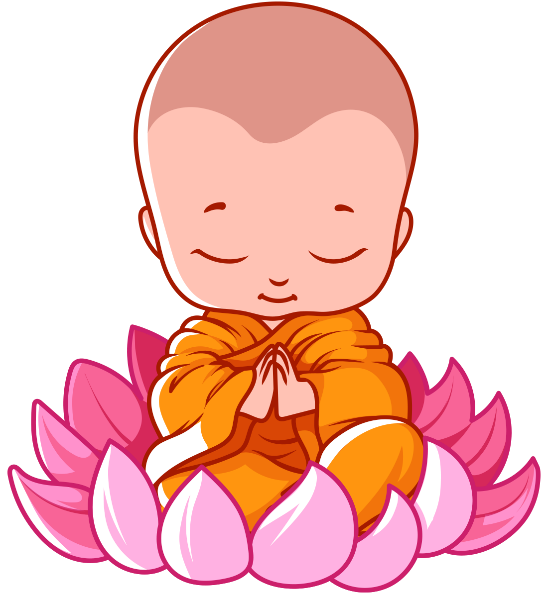 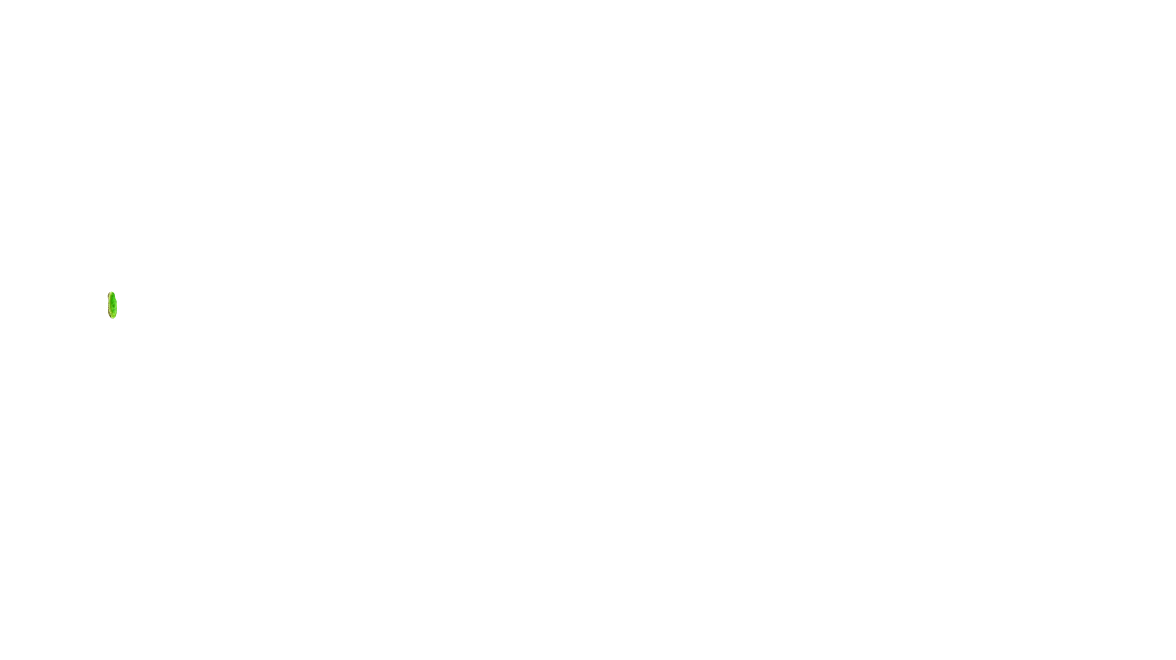 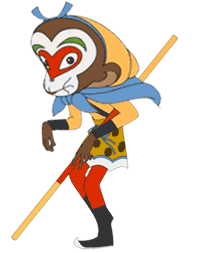 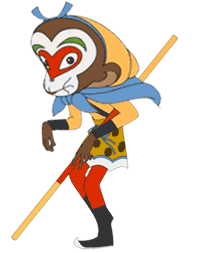 CHỌN SAI RỒI BỌN TA ĐI ĐÁNH TIẾP ĐÂY
A. 32
B. 33
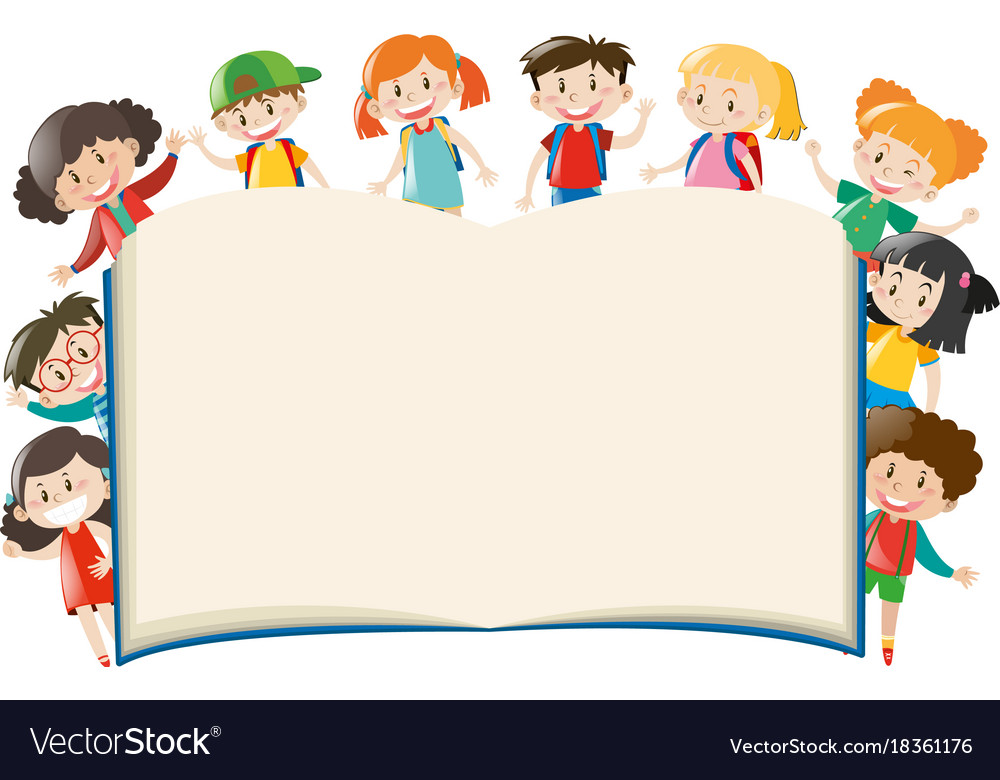 Luyện tập chung
Trò chơi “Hái táo”
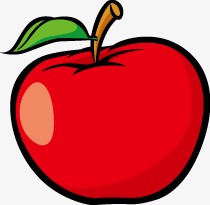 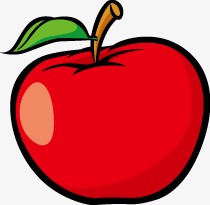 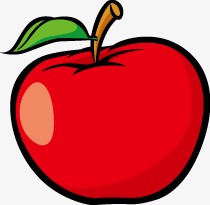 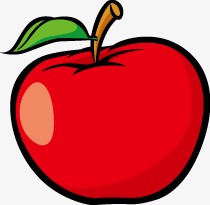 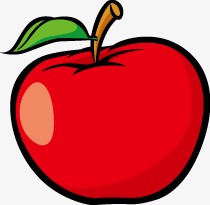 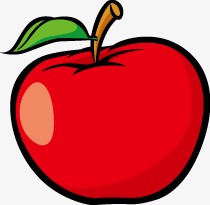 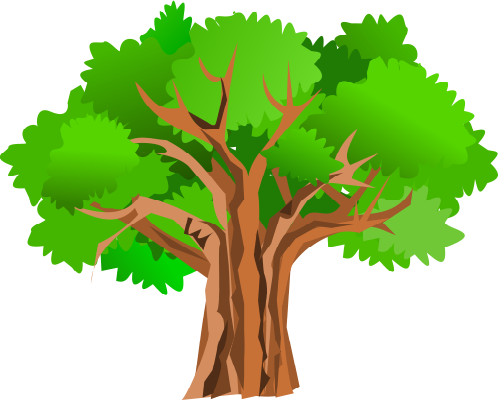 32 + 12 =
44
3
4
2
6
1
5
63
43 + 20  =
54 + 26  =
80
67 - 45 =
22
34
56 - 22 =
78 - 67 =
11
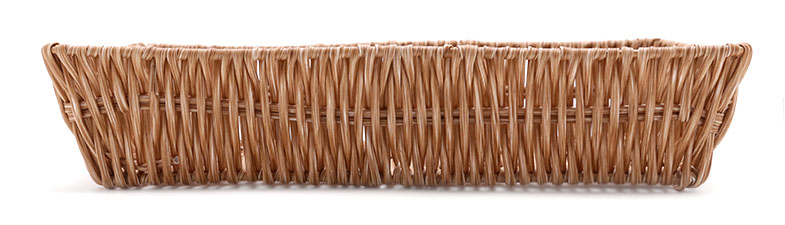 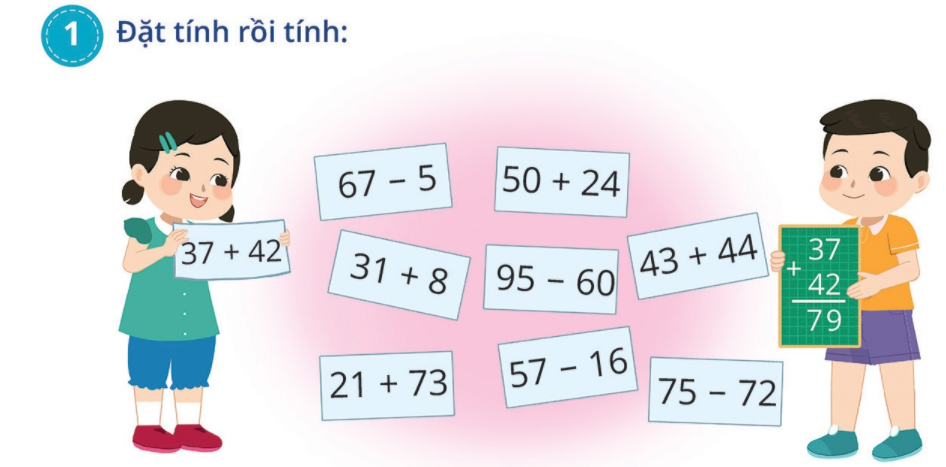 37
42
－
79
67
  5
－
62
31
  8
－
39
21
73
－
94
50
24
－
74
+
+
+
+
-
95
60
－
35
57
16
－
41
43
44
－
87
75
72
－
  3
-
-
+
-
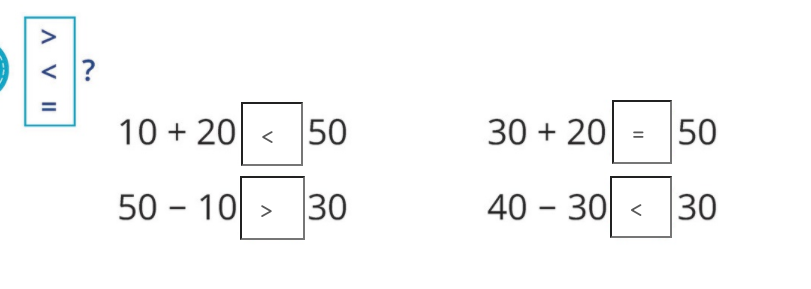 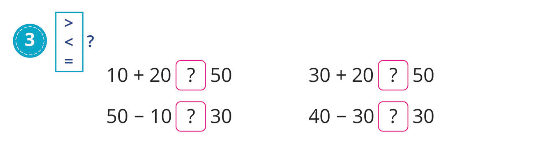 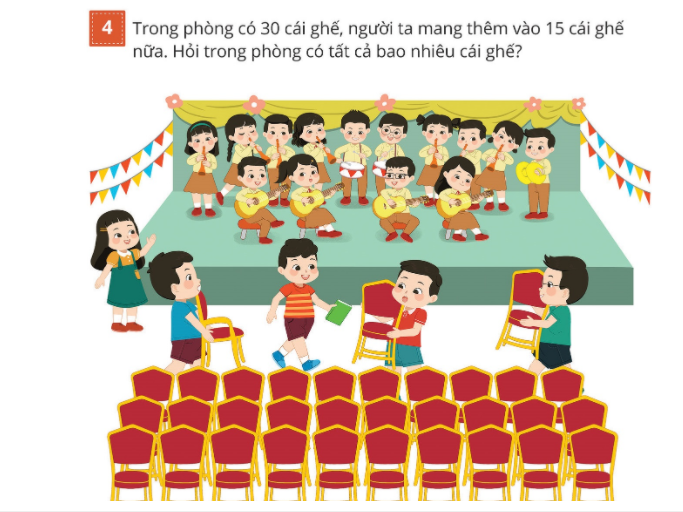 Bài 4: Trong phòng có 30 cái ghế, người ta mang thêm vào 15 cái ghế nữa. Hỏi trong phòng có tất cả bao nhiêu cái ghế?
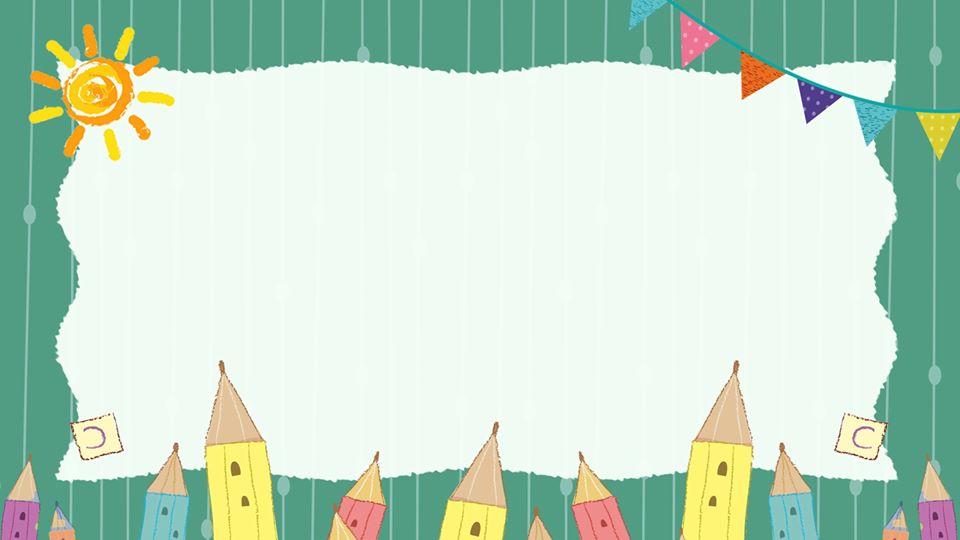 Cùng cố - Dặn dò